Музыкальное занятие №2октябрьстаршая группа
Составила: 
музыкальный руководитель Емелова О.Н.

п.Тазовский, 2020
Слушаем музыкумуз.П.И.Чайковский  «Полька»
1 часть Летают бабочки (махи руками, кружение)
2 часть Бегают мыши (легкий бег на носочках)
3 часть Снова Летают бабочки (махи руками, кружение)
Развитие чувства ритма «Озорная полька»
Играем ритмический рисунок под музыку
Пальчиковая игра «Апельсин»
Пение «К нам гости пришли»муз.А.Александрова
Пляска «Веселый танец» Еврейская народная мелодия
Музыка А
 Дети идут бодрым шагом или подскоками по залу
Музыка Б Хлопают в ладоши, а затем хлопают ногами
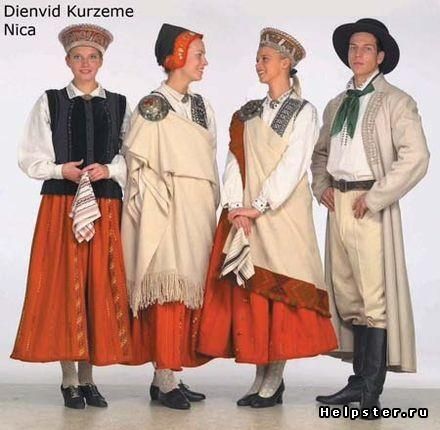 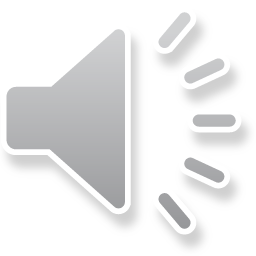 Молодцы!